北陸鉄道バス：広告媒体 （2024年11月版）
広 告 部
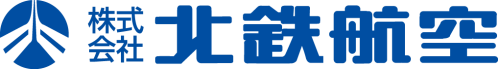 バス後部額面
後続車・歩行者・乗客に訴求できるバス後部の看板広告
■広告掲出料金（消費税込み）
※製作費、取付・取り外し合わせて作業料が別途必要となりますので詳細はお問い合わせください。
※データ制作料が別途必要ですがご入稿の場合は不要です。
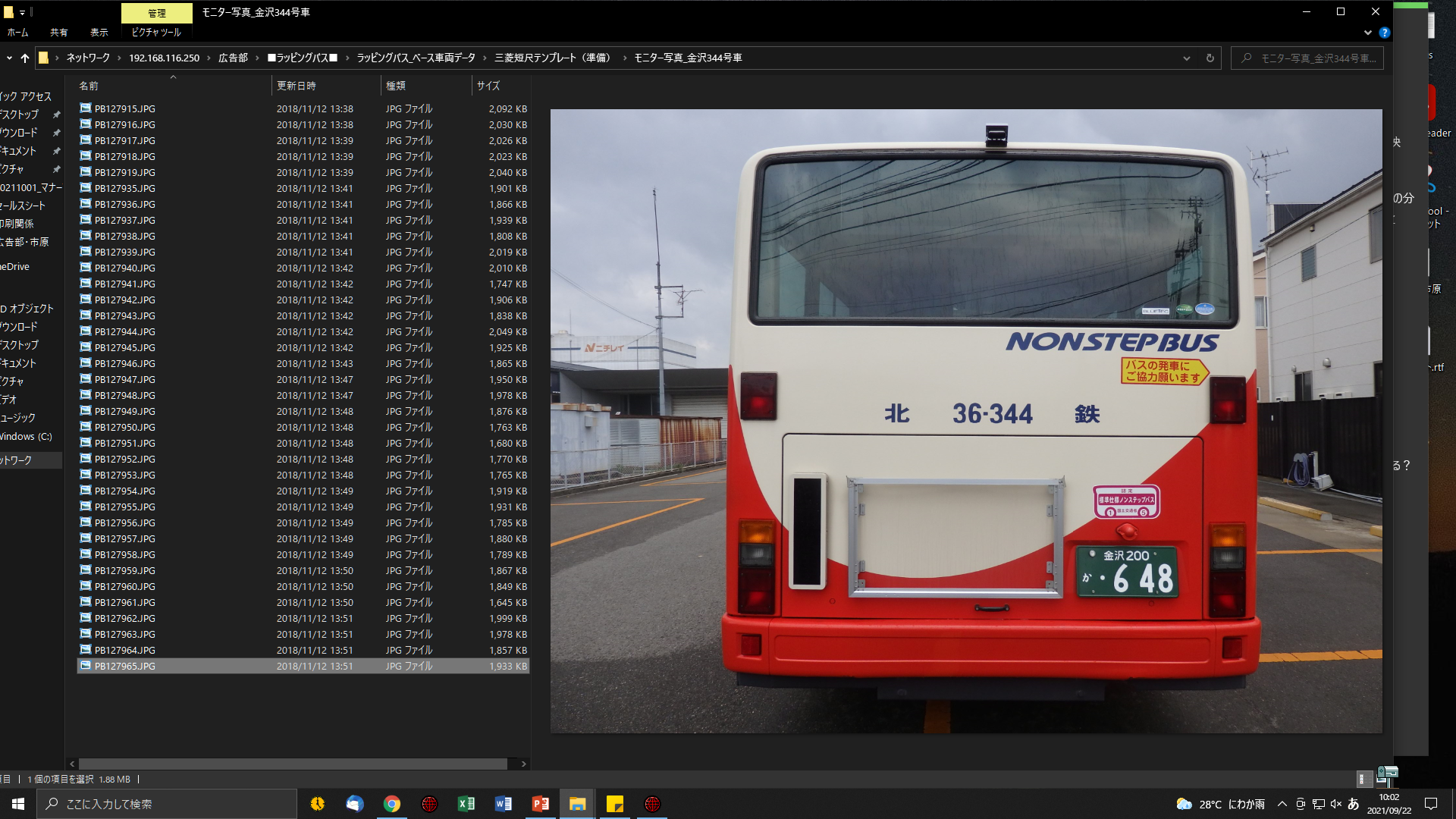 25
W900ｍｍ×Ｈ500ｍｍ
※下部と左右は15mm、
　上部は25ｍｍが留め具で
　隠れるため見えなくなります。
（車両タイプにより一部異なります。）
500
15
15
15
広　告
900
※点検、整備、修理等により休車となる場合がございますので、予めご了承ください。